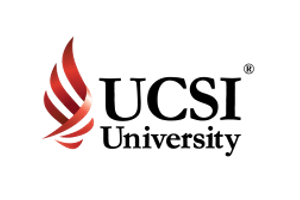 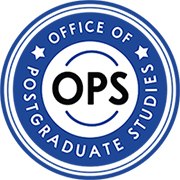 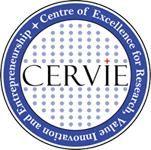 Patent Filling of R&D
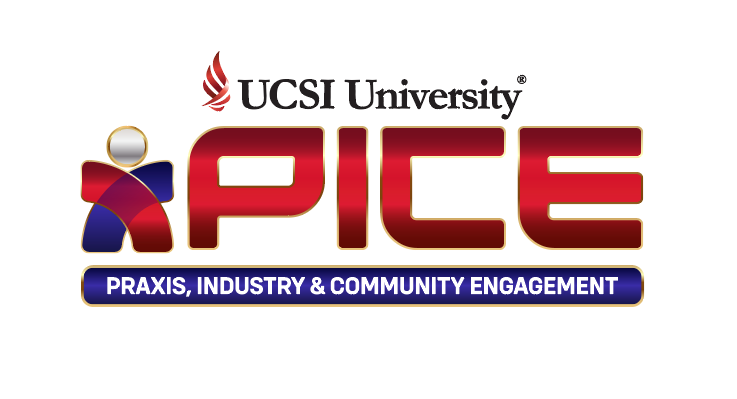 Title of invention:

Applicant’s Details: 
(a) If company – Company Name, Registration No and Address
(b) If individual – Name, Passport/IC No. and Address

Inventor’s Details (Project Leader):  
Name, Passport/IC No. 

Designation:

Faculty & Address :
www.ucsiuniversity.edu.my
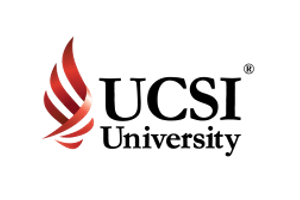 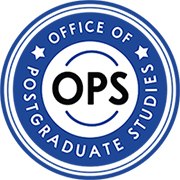 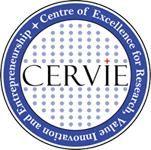 Details of R&D
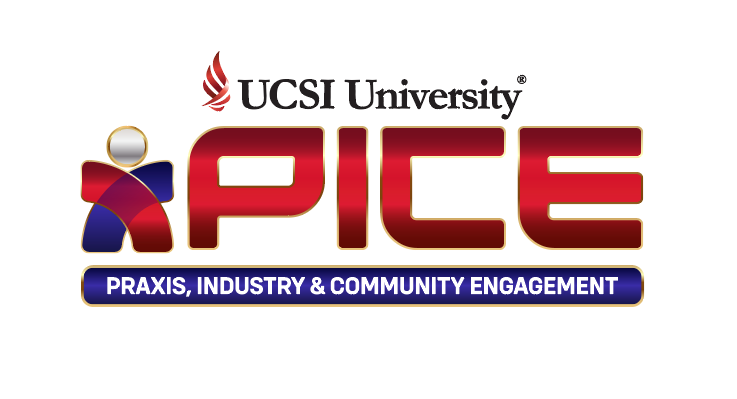 Title of R&D project:

Cost of R&D:

Funder:

Date of Commencement:

Date of Completion :
www.ucsiuniversity.edu.my
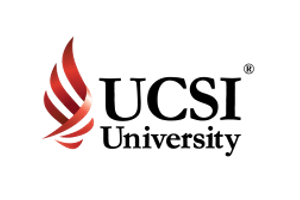 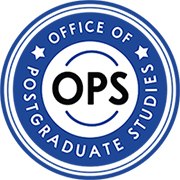 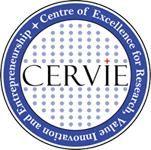 Details of Research Team
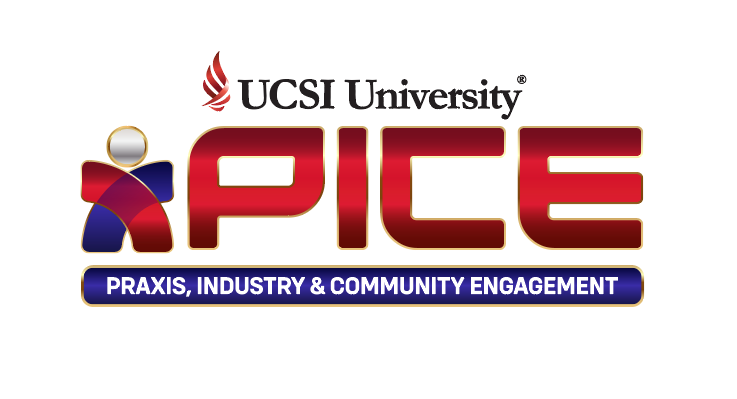 Name:
Passport/IC No.:
Designation:
Faculty & Address:
Experience:

Name:
Passport/IC No.:
Designation:
Faculty & Address:
Experience:
www.ucsiuniversity.edu.my
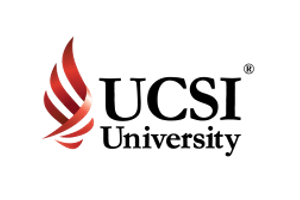 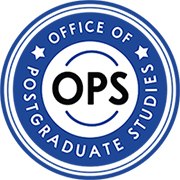 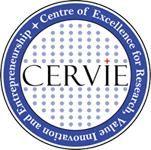 R&D Findings and Novelty
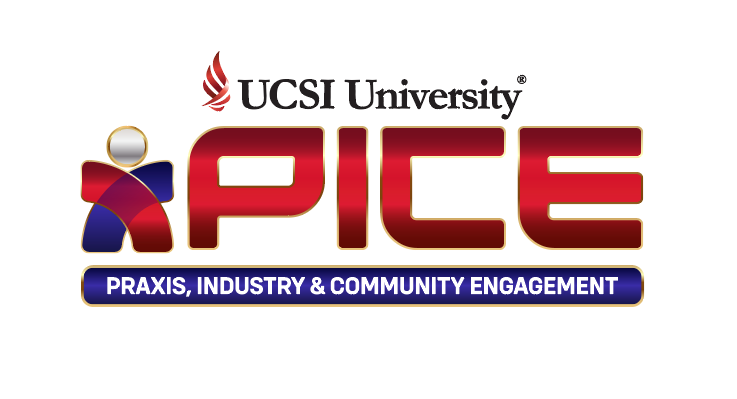 www.ucsiuniversity.edu.my
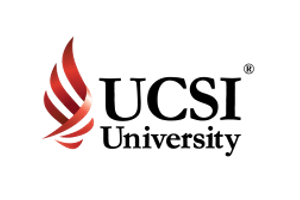 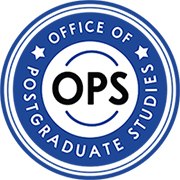 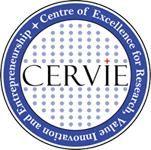 Potential Product/Technology Application(s)
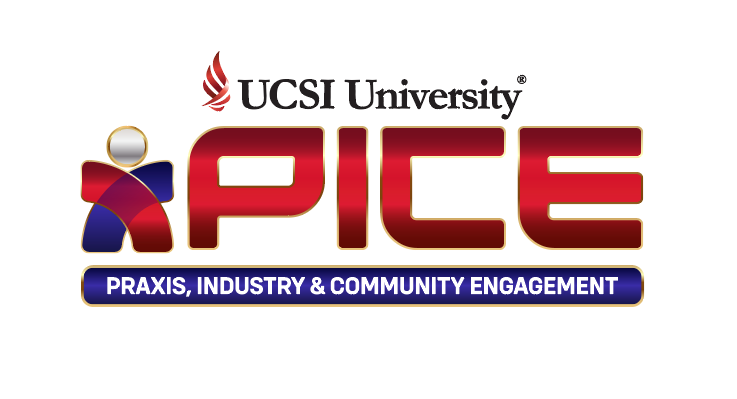 www.ucsiuniversity.edu.my
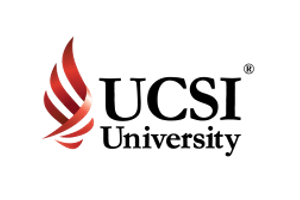 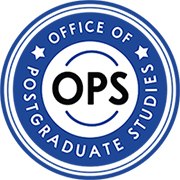 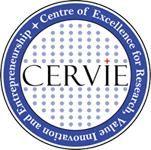 Brief Description of Technology/Process
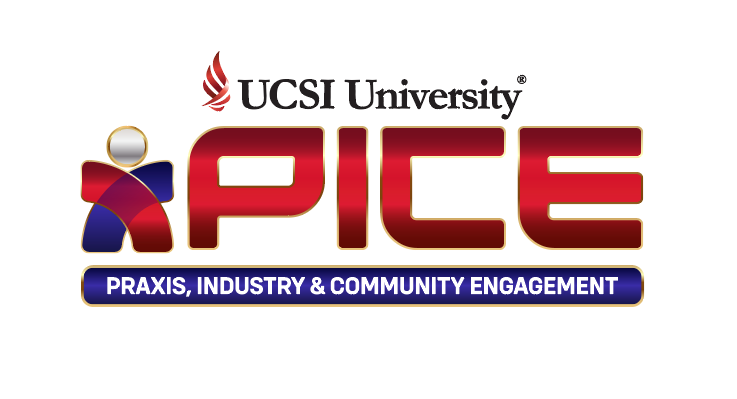 Components of the apparatus/system
Brief explanation on how each component work in effect; and how the components function collaboratively
Operational view of the apparatus/system
www.ucsiuniversity.edu.my
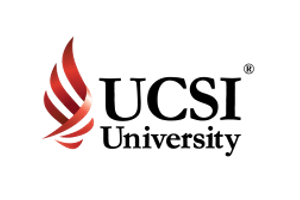 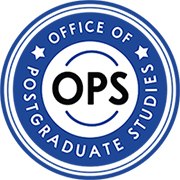 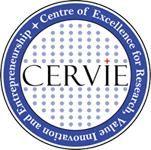 Advantages of Technology/Process
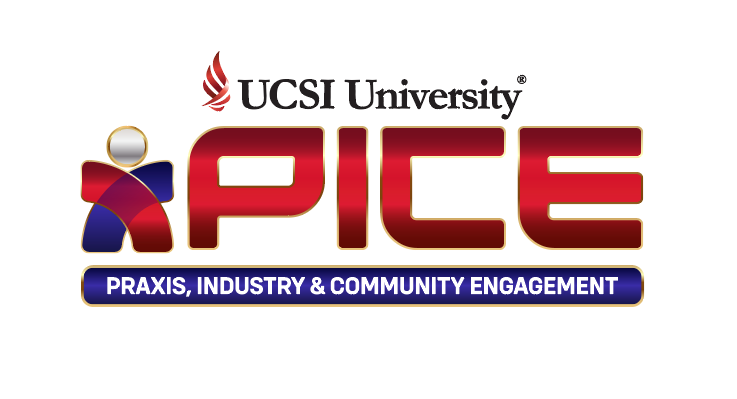 How your invention solves/addresses the current problems of the available systems in the market.
www.ucsiuniversity.edu.my
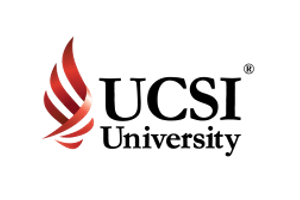 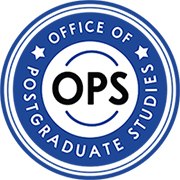 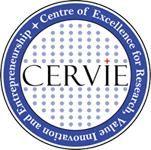 Prior Art
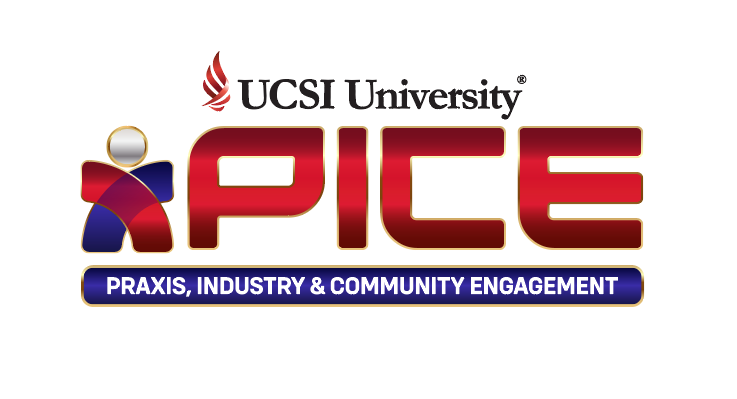 www.ucsiuniversity.edu.my
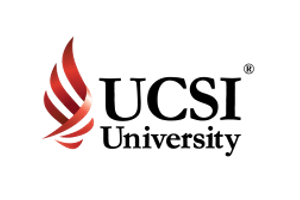 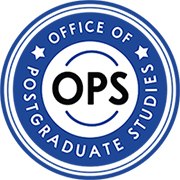 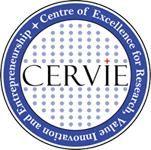 Market Potential Size
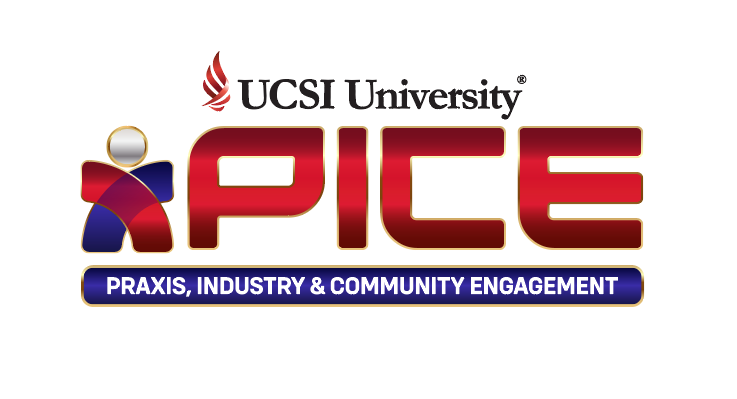 LOCAL:



GLOBAL:
www.ucsiuniversity.edu.my
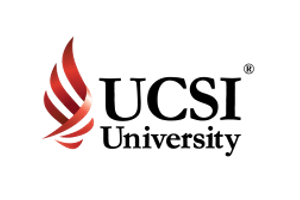 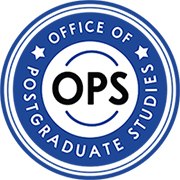 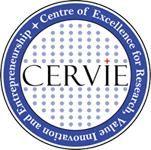 Competition
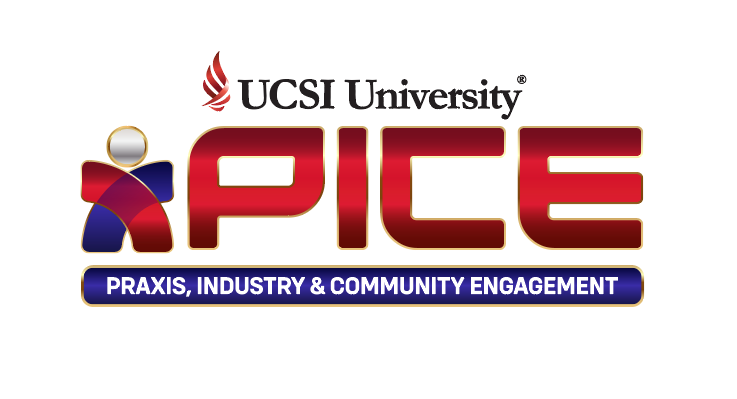 LOCAL PLAYER(S):



GLOBAL PLAYER(S):
www.ucsiuniversity.edu.my
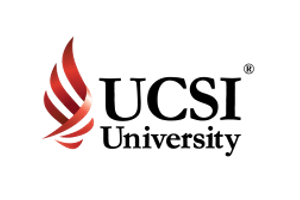 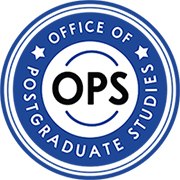 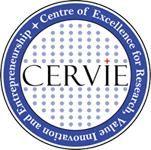 Intended Market
(Industry/Country)
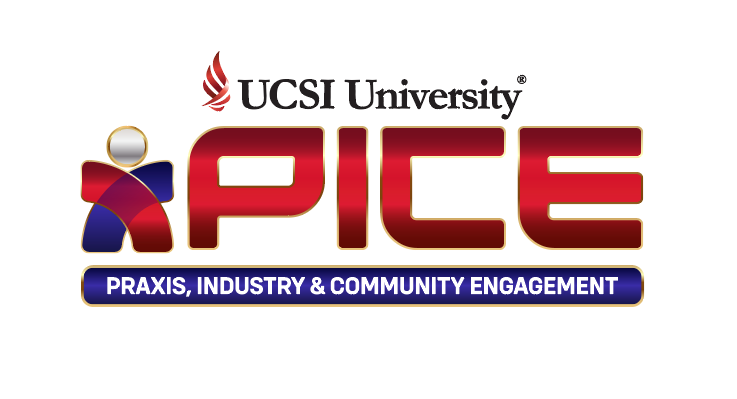 www.ucsiuniversity.edu.my
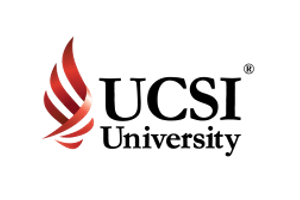 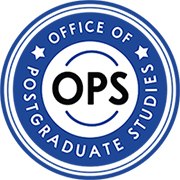 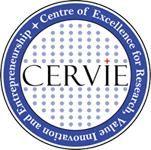 Achievements
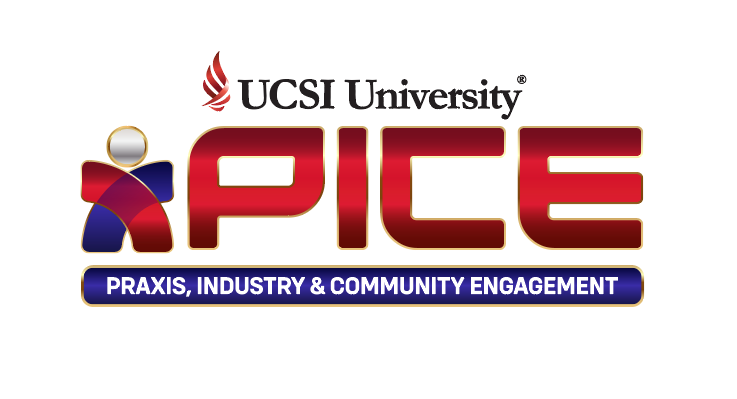 AWARDS:



PUBLICATIONS:
www.ucsiuniversity.edu.my